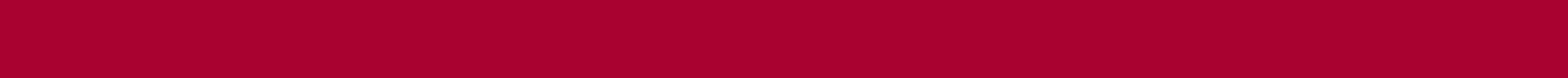 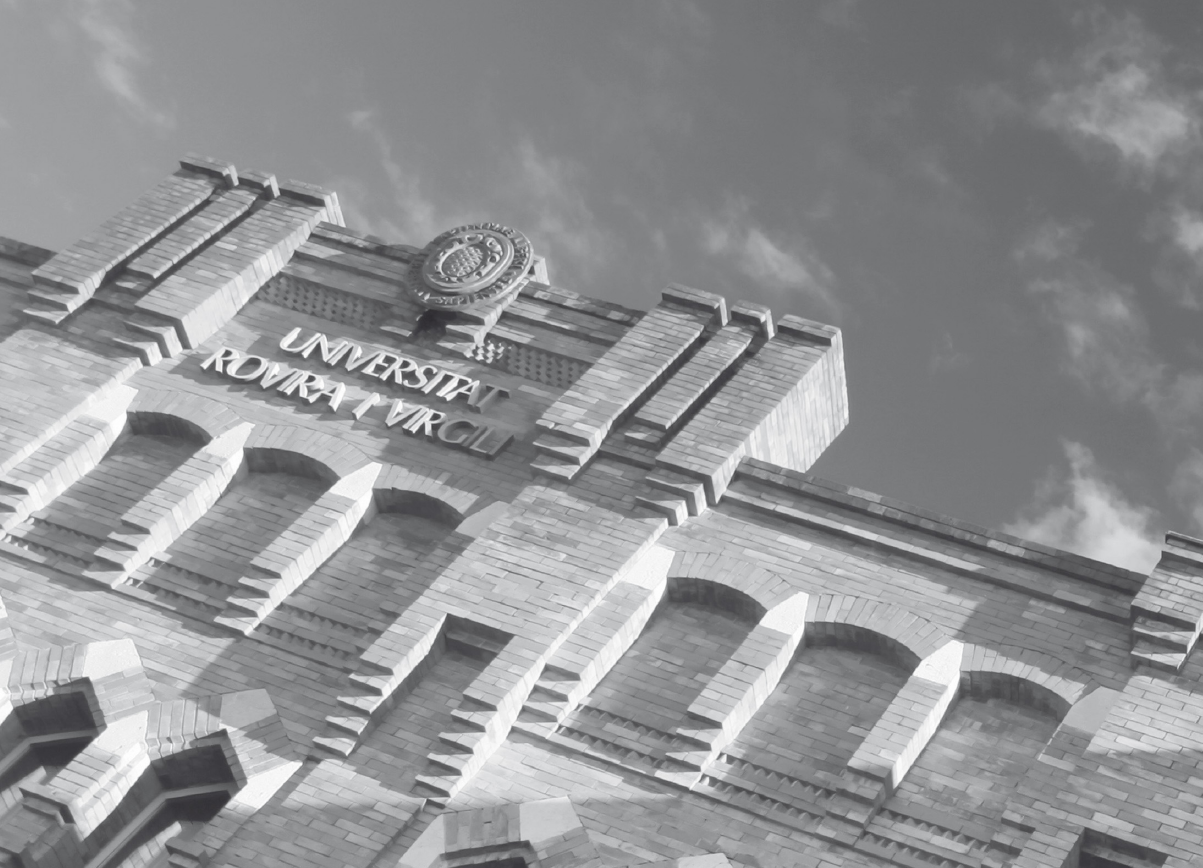 APPLICATION FOR ACKNOWLEDGEMENT OF THE HUMAN RESOURCES STRATEGY FOR RESEARCHERS INCORPORATING THE CHARTER AND THE CODE (HRS4R)
EXCELLENCE IN RESEARCH
www.urv.cat
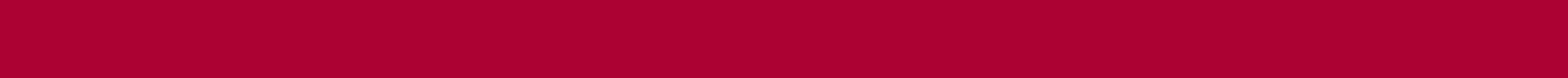 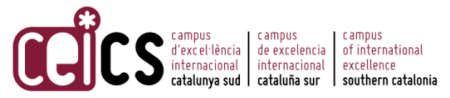 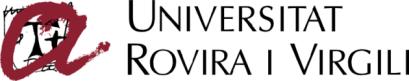 Índex
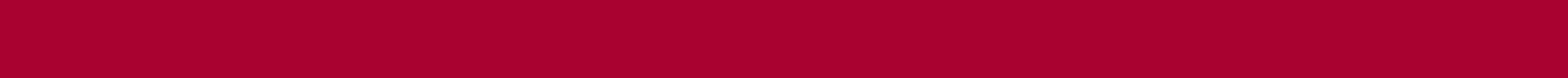 0. Introduction to HRS4R
 Introducing the Universitat Rovira i Virgili (URV)
 Towards HRS4R Excellence
 The approach
STEP 1: Internal Analysis
STEP 2: Action Plan
STEP 3: Application for EC acknowledgment
OTHER STEPS
4. Annexes - Documents
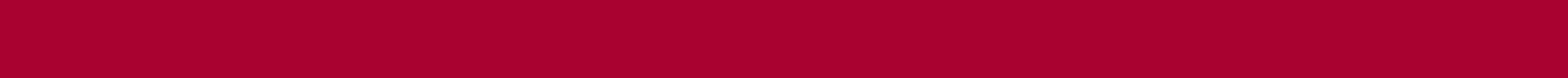 0. INTRODUCTION TO HRS4R
Introduction to HRS4R
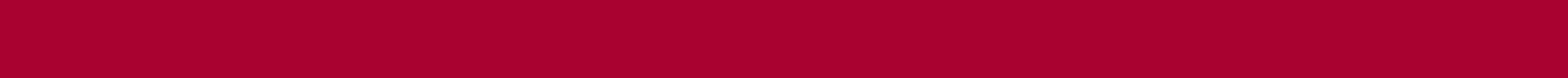 The "Human Resources Strategy for Researchers Incorporating the Charter & Code" (HRS4R) is a procedure designed by the European Commission to assist research institutions in the implementation of the Charter and Code of Conduct (C&CC).

The Universitat Rovira i Virgili endorsed the C&CD in 2008 and is now participating in the fourth cohort of this European programme.

Up to now, more than 200 European institutions have received the acknowledgement and can use the logo (step 3/5)
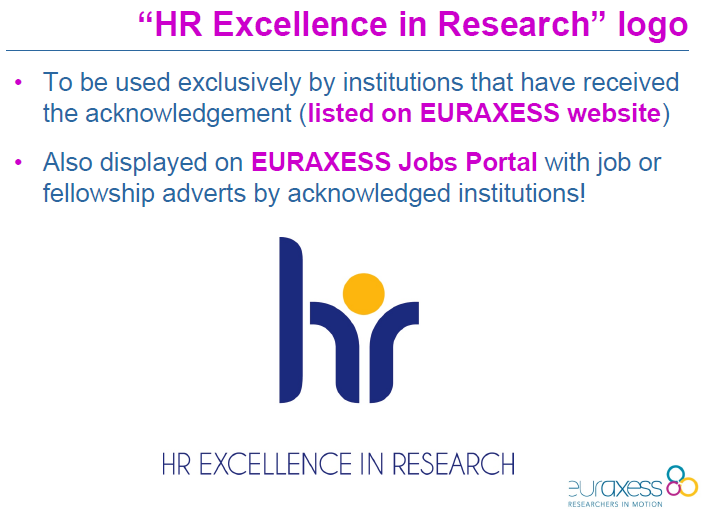 Introduction to HRS4R
Human Resources Strategy Researchers (HRS4R)
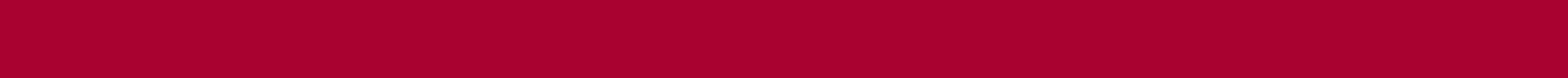 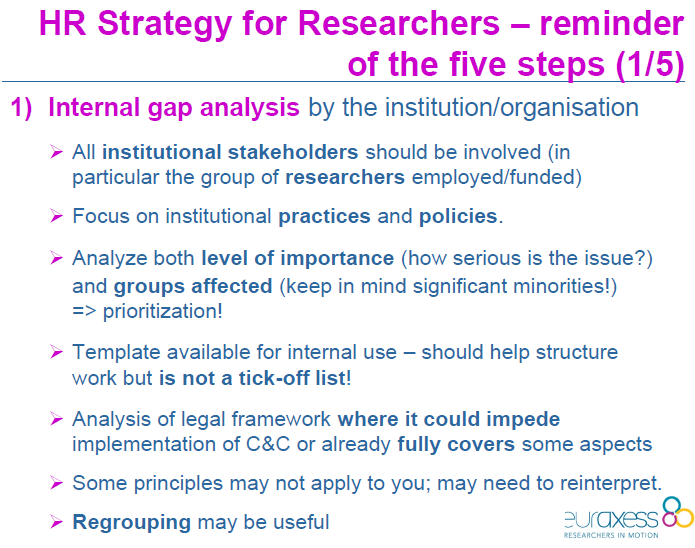 Introduction to HRS4R
Human Resources Strategy Researchers (HRS4R)
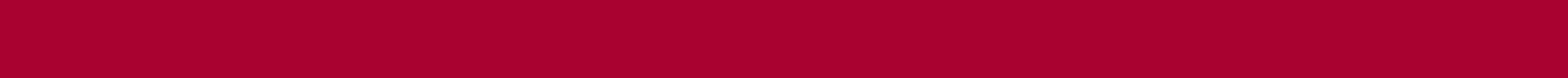 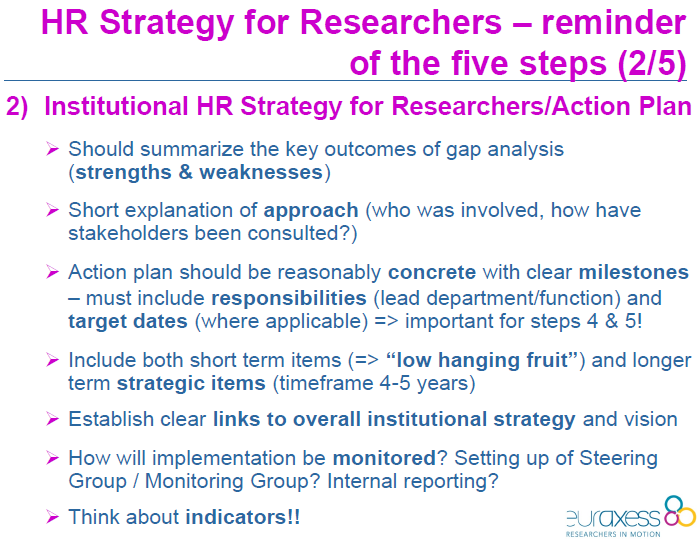 Introduction to HRS4R
Human Resources Strategy Researchers (HRS4R)
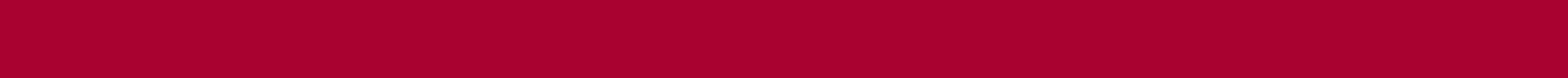 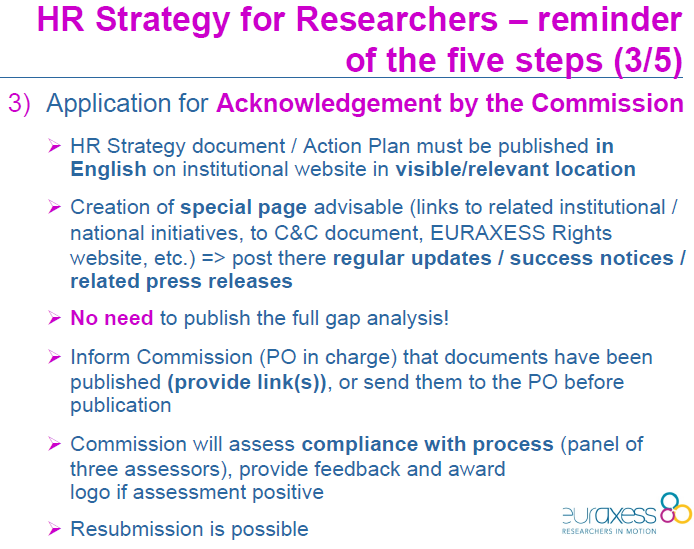 Introduction to HRS4R
Human Resources Strategy Researchers (HRS4R)
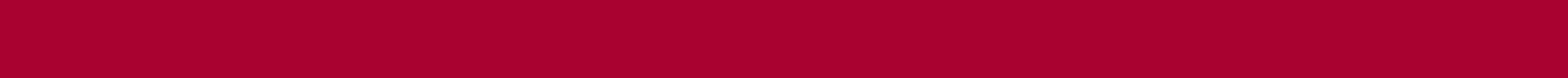 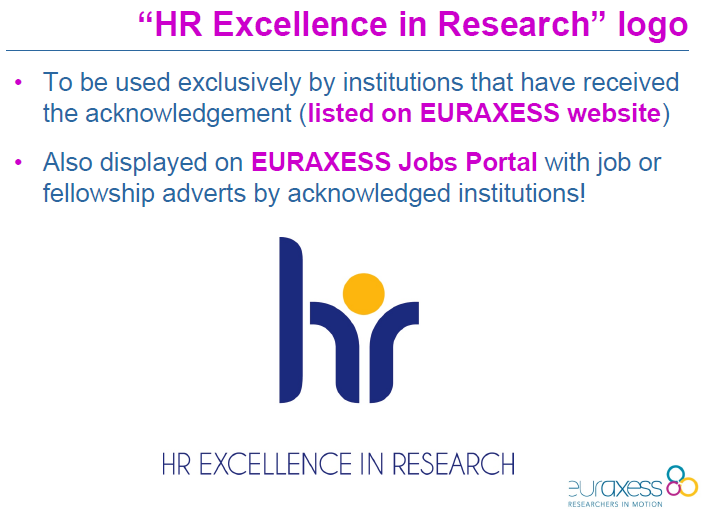 Introduction to HRS4R
Human Resources Strategy Researchers (HRS4R)
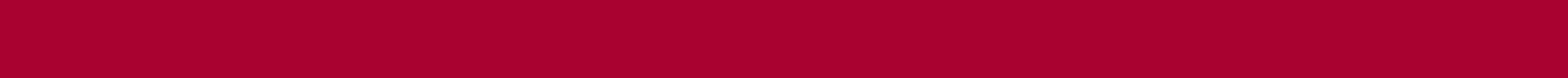 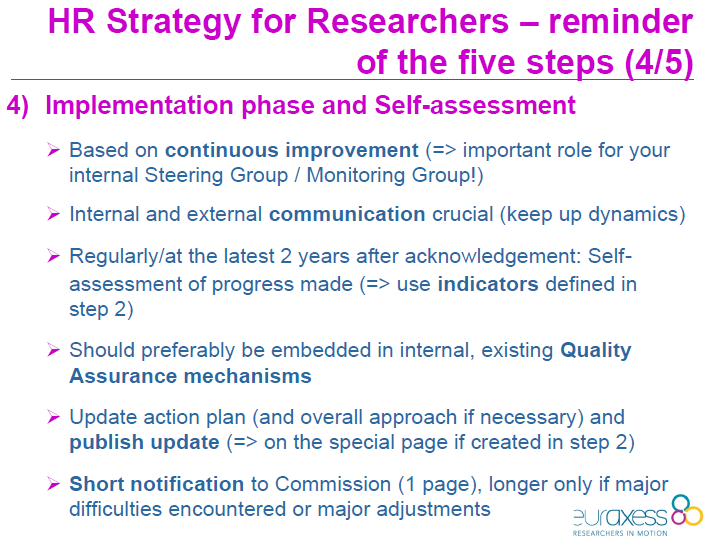 Introduction to HRS4R
Human Resources Strategy Researchers (HRS4R)
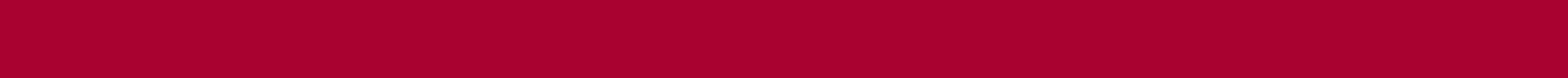 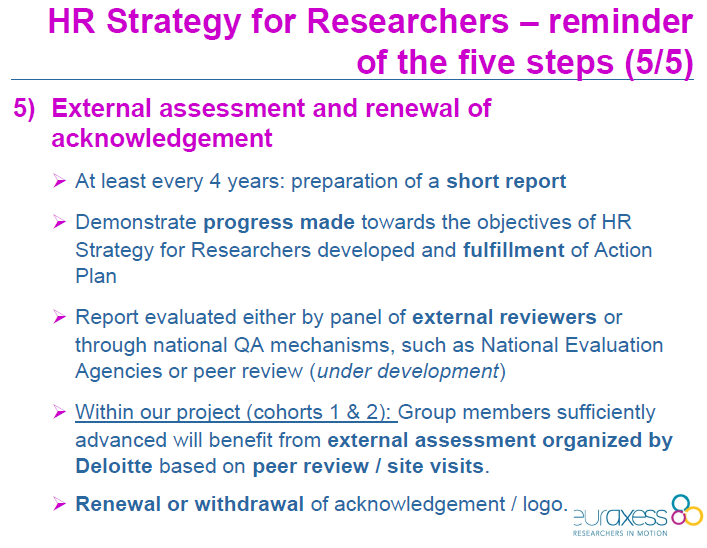 APLICATION HR – EXCELLENCE IN RESEARCH
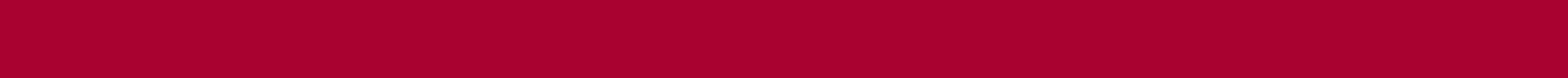 1. INTRODUCING THE URV
www.urv.cat
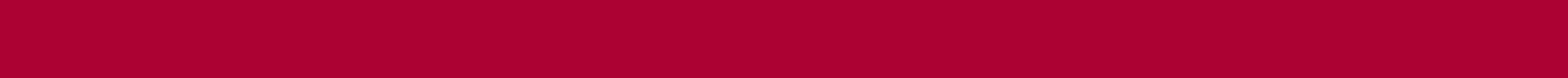 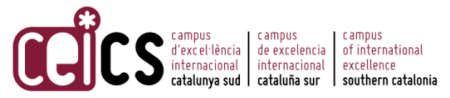 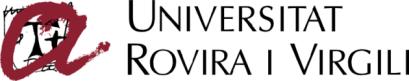 Introducing the URV
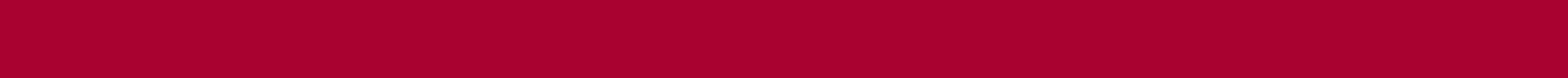 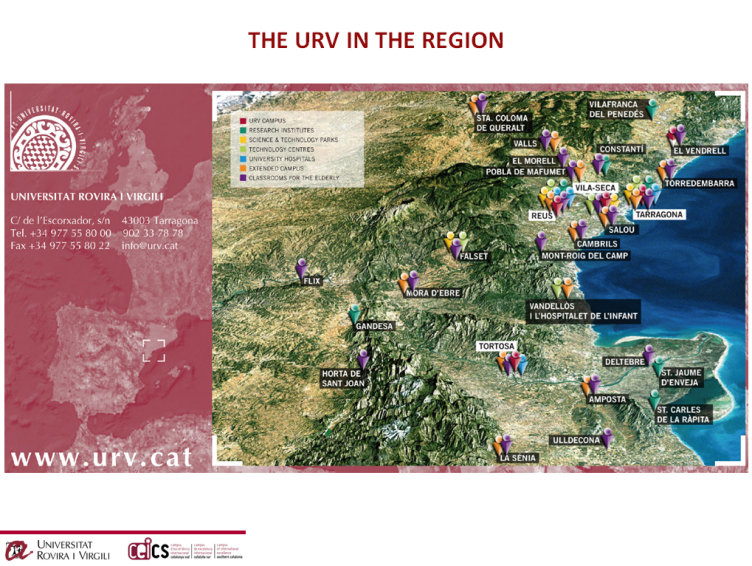 OVERVIEW OF THE URV 2014
        (click to download)
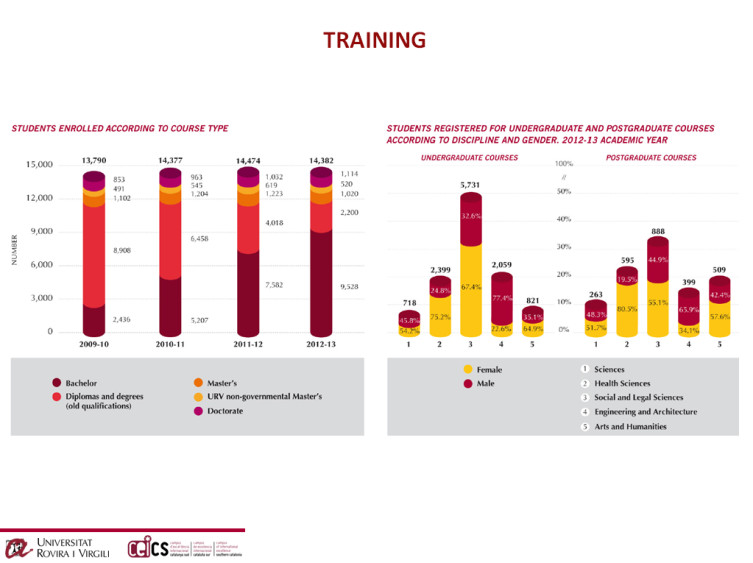 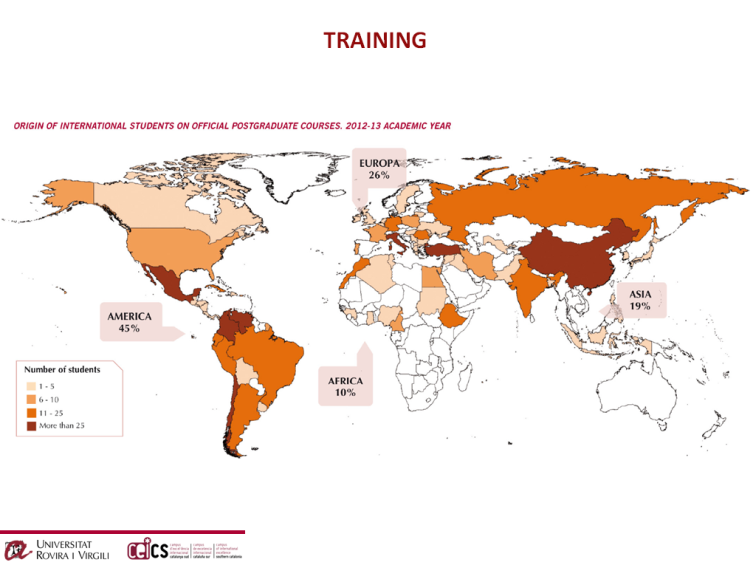 APLICATION HR – EXCELLENCE IN RESEARCH
APLICATION HR – EXCELLENCE IN RESEARCH
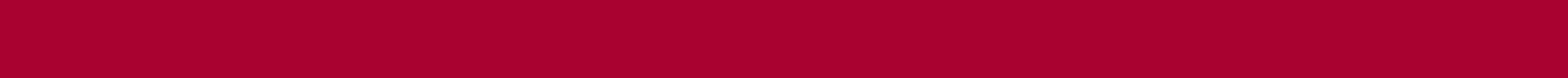 2. TOWARDS HRS4R-EXCELLENCE
Towards excellence in human resources
www.urv.cat
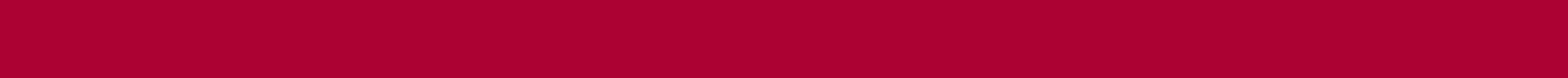 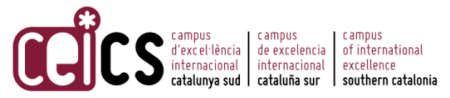 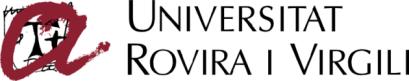 Towards HRS4R-Excellence
Towards Excellence in Human Resources
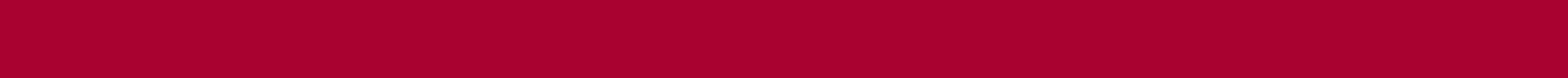 Staff policy
The URV is seeking to be ranked as one of the top universities in Europe.

Staff policy is important if the University is to achieve its strategic objectives because it promotes the quality of employees and creates conditions in which employees can perform to their optimum capacity.

In the coming years, the university's staff policy will focus more on providing support in priority areas. This means that particular attention will be paid to employees directly engaged in research and education or involved in direct supporting these processes.
Towards HRS4R-Excellence
Towards Excellence in Human Resources
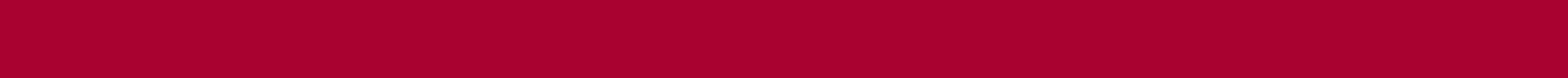 Staff policy
An effective staff policy requires 
	(1) focus on particular issues,
	(2) continuity in the issues selected, 
	(3) cohesion among the issues. 

The university's long-term staff policy focuses on 
leadership development, 
employee development,  
organizational development
Towards HRS4R-Excellence
Towards Excellence in Human Resources
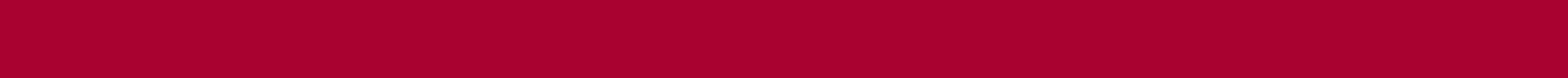 Career Development of Researchers
The university's long-term staff policy focuses on staff development.
The implementation of the Charter for Researchers and the Code of Conduct for the Recruitment of Researchers supports the career development of researchers. 
Open and transparent recruitment processes ensure that vacancies are advertised to all candidates (both internal and external) and curtail underhanded appointments.
Towards HRS4R-Excellence
Towards Excellence in Human Resources
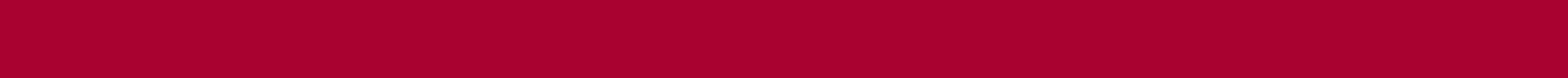 Career Development of Researchers
Open and transparent recruitment and selection processes promote employment opportunities for researchers (particularly young ones) and mobility both within the university (internal mobility) and between universities (external mobility).
 
The Universitat Rovira i Virgili is committed to the open and transparent recruitment of academic researchers since it promotes and improves the quality of the academic work force.
APLICATION HR – EXCELLENCE IN RESEARCH
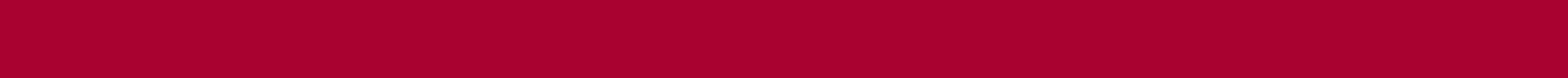 3. THE APPROACH 
Applied Methodology. HRS4R
www.urv.cat
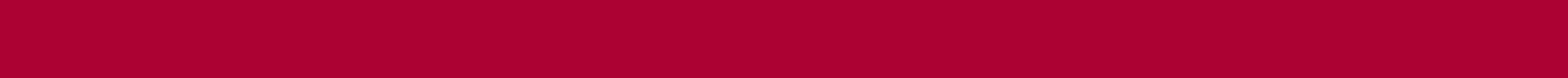 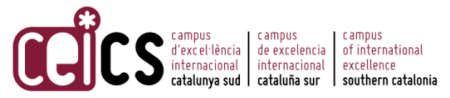 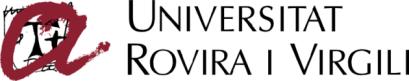 The approach
Applied Methodology. HRS4R
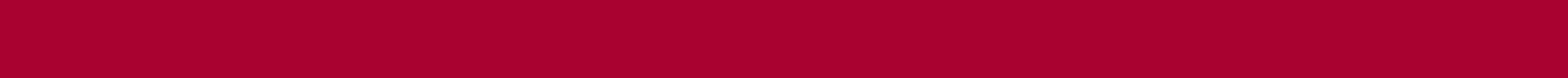 Participating in the HRS4R requires the university to endorse the principles of the Charter and Code. 
The Universitat Rovira i Virgili welcomes and supports the Recommendation of the European Commission 2005/251/EC on "The European Charter for Researchers" and "The Code of Conduct for the Recruitment of Researchers". The text was approved by the Governing Council of the University on 28th December, 2008.
The approach
Applied Methodology. HRS4R
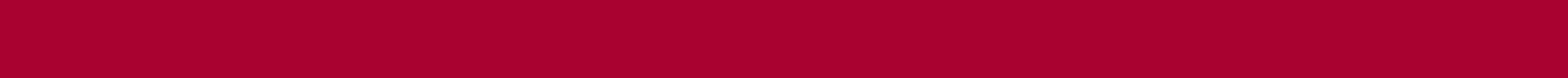 The HRS4R consists of five steps: 
1. Internal analysis
2. Action plan
3. Acknowledgment
4. Self-assessment
5. External assessment

Further information:  http://ec.europa.eu/euraxess/index.cfm/rights/whatIsAResearcher
The approach
Applied Methodology. HRS4R
STEP 1. INTERNAL ANALYSIS. URV’S DOCUMENT ANALYSIS  (I)
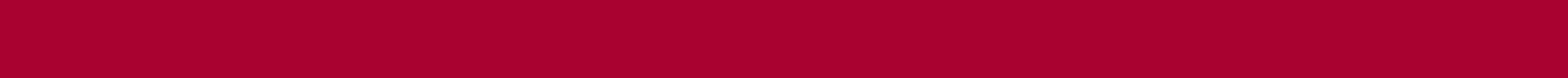 Methodology
 A standard format can be used for the internal analysis (Step 1), which must result in an action plan (Step 2). 
 The URV internal analysis has three tracks: 
1. An inventory of external legal regulations relating to the various principles of the Charter and Code of Conduct (document analysis). 
2. An inventory of internal regulations (document analysis)
3. An inventory of practices relating to the various principles of the Charter and Code of Conduct (best practice analysis). 
 The URV RDI Manager carried out the document analysis (inventory of laws and regulations) in conjunction with the Quality Department and HR Department. The internal analysis template document was filled in and a matrix was constructed using principles and legislation/internal rules/internal practices.
 Representatives of researchers (from R1 to R4) participated and validated the internal analysis via their participation on the Research and Knowledge Transfer URV Commission and the Human Resources URV Commission. Both commissions are gender and knowledge area balanced, to guarantee an broader and equal vision on research concerning aspects.
The approach
Applied Methodology. HRS4R
STEP 1. URV’S DOCUMENT ANALYSIS (II)
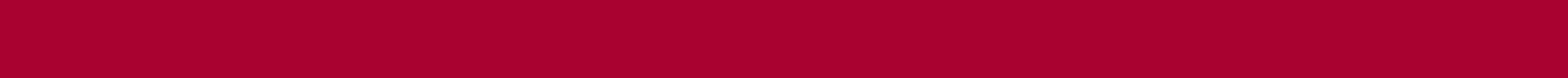 Results

 The inventory demonstrates that the principles have largely been reflected in the URV’s rules and regulations. Nearly every principle of the Charter and Code of Conduct can be referenced. 
 Most internal regulations and best practices have been adopted after a highly participative process. These processes often involved (see matrix for more details) 
core research and a technical team, who designed the proposed document,
open consultation
presentation to and approval by the competent commission (with representatives of researchers and technical staff)
presentation to and approval by the Governing Council
presentation to and approval by the Board of Trustees
The approach
Applied Methodology. HRS4R
STEP 1. URV’S DOCUMENT ANALYSIS (II)
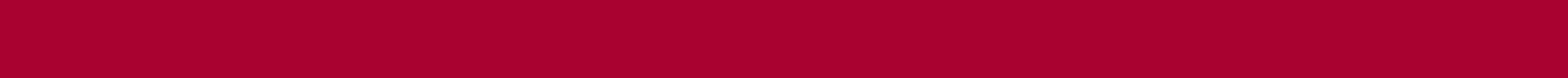 Results

 A significant number of the rules and regulations also relate to rules and regulations that apply to all Catalan and Spanish universities. It is therefore apparent that, given these commonalities, a single gap analysis could be carried out for all Catalan and Spanish universities. 

 The document analysis discovered that three areas of the current rules need tightening (see next section).
The approach
Applied Methodology. HRS4R
STEP 2. ACTION PLAN (I)
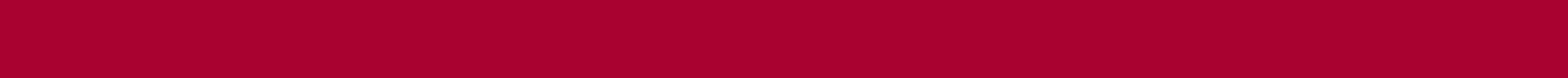 The Action Plan brings planned legal and practical issues into line with the principles of the Charter and Code of Conduct. The input for the Action Plan comes from the document analysis (inventory of rules and regulations).

The current Action Plan outlines actions that can be taken to improve URV both institutionally and methodologically.
STEP 2. ACTION PLAN (II)
Gap analysis - Principles to improve
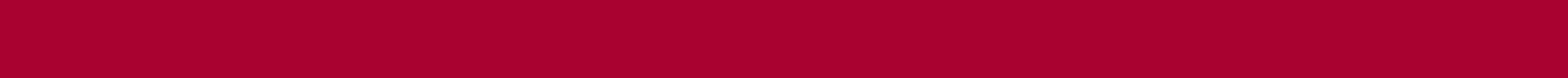 STEP 2. ACTION PLAN (III)
Action plan
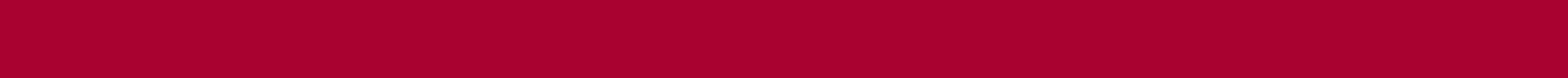 STEP 3. APPLICATION for EC acknowledgment

	- Information on the internal analysis
	- Approval of the Action Plan
	- External (web) communication of the Action Plan
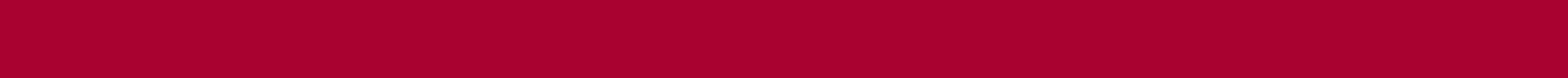 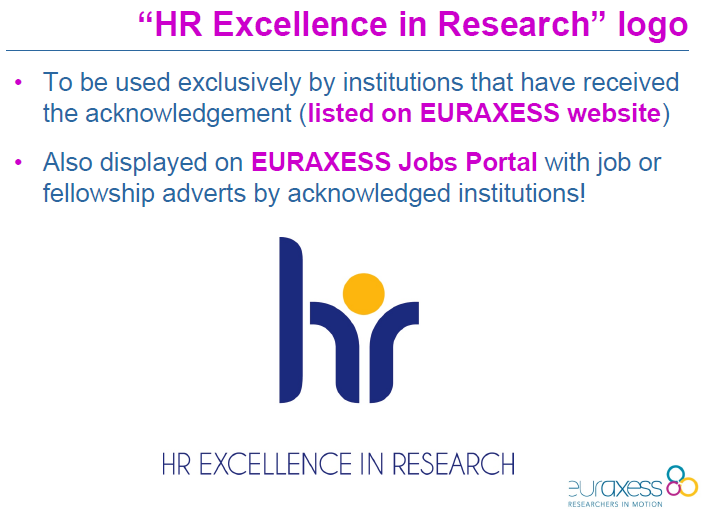 OTHER STEPS
STEP 4. Implement the Action Plan and self-assessment
STEP 5. External assessment and renewal of the acknowledgement
Annexes - Documents
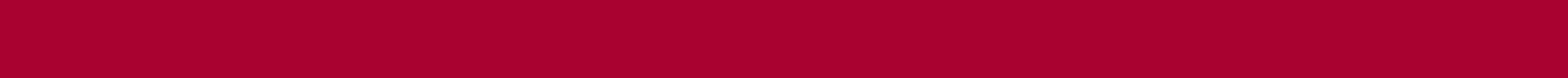 Internal analysis
Matrix internal analysis
Web presentation



(available upon request)
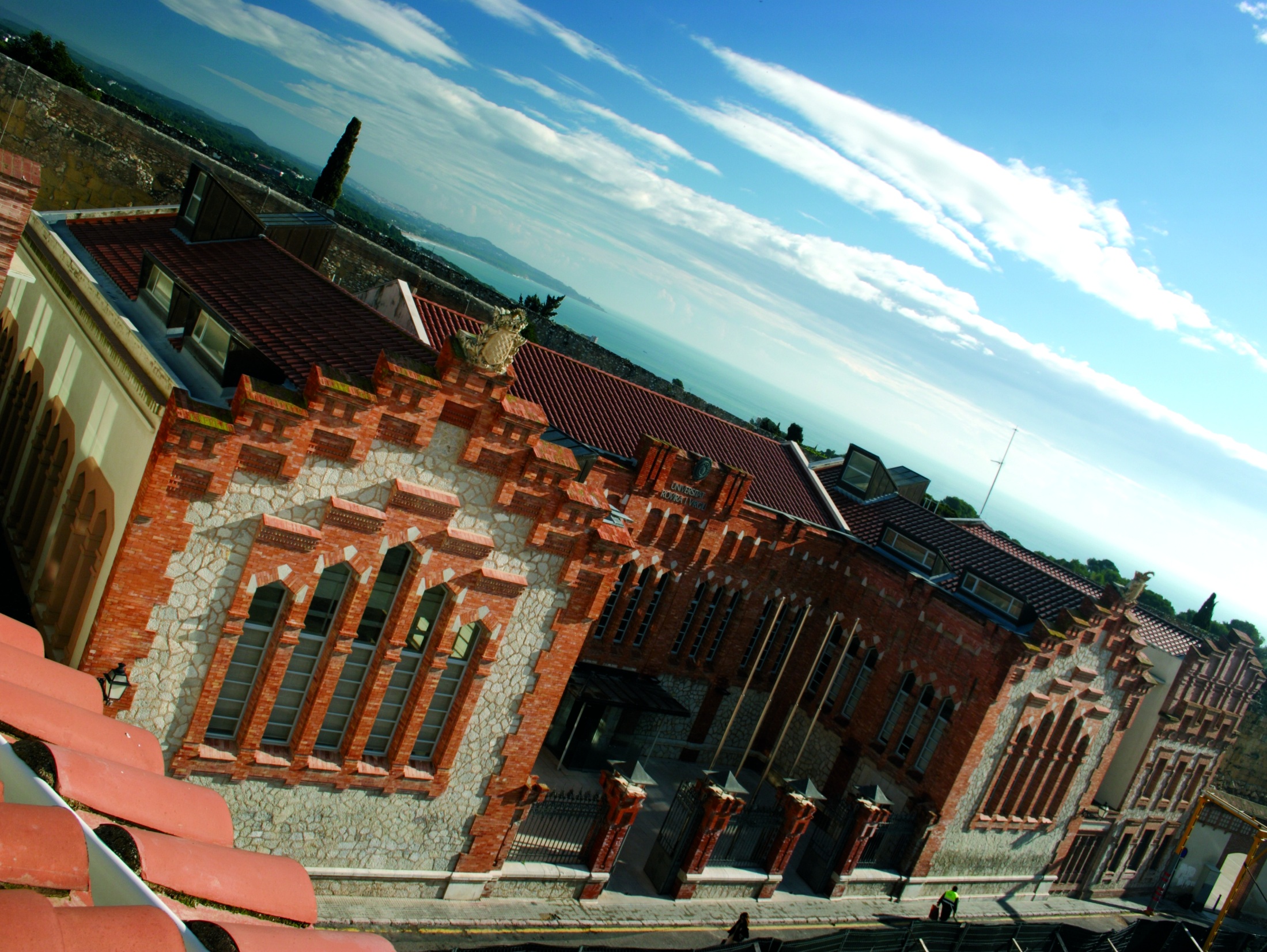 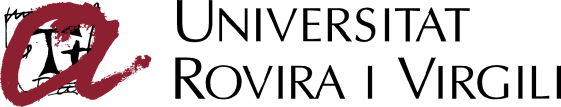 www.urv.cat
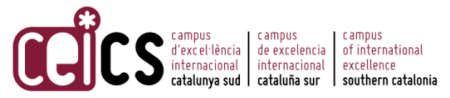